AKCIE
Rudolf Ševčík
&
Tomáš Olišar
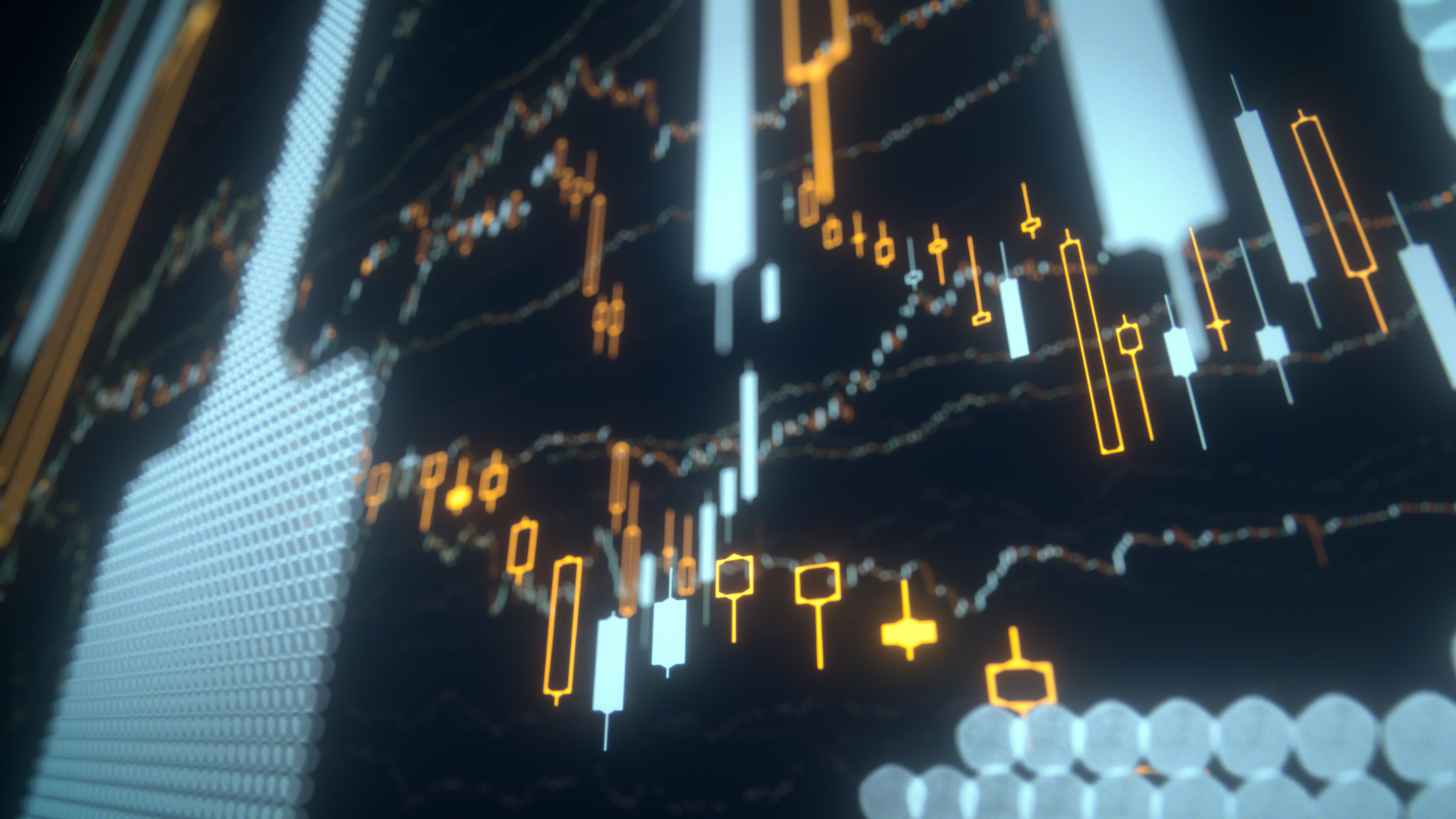 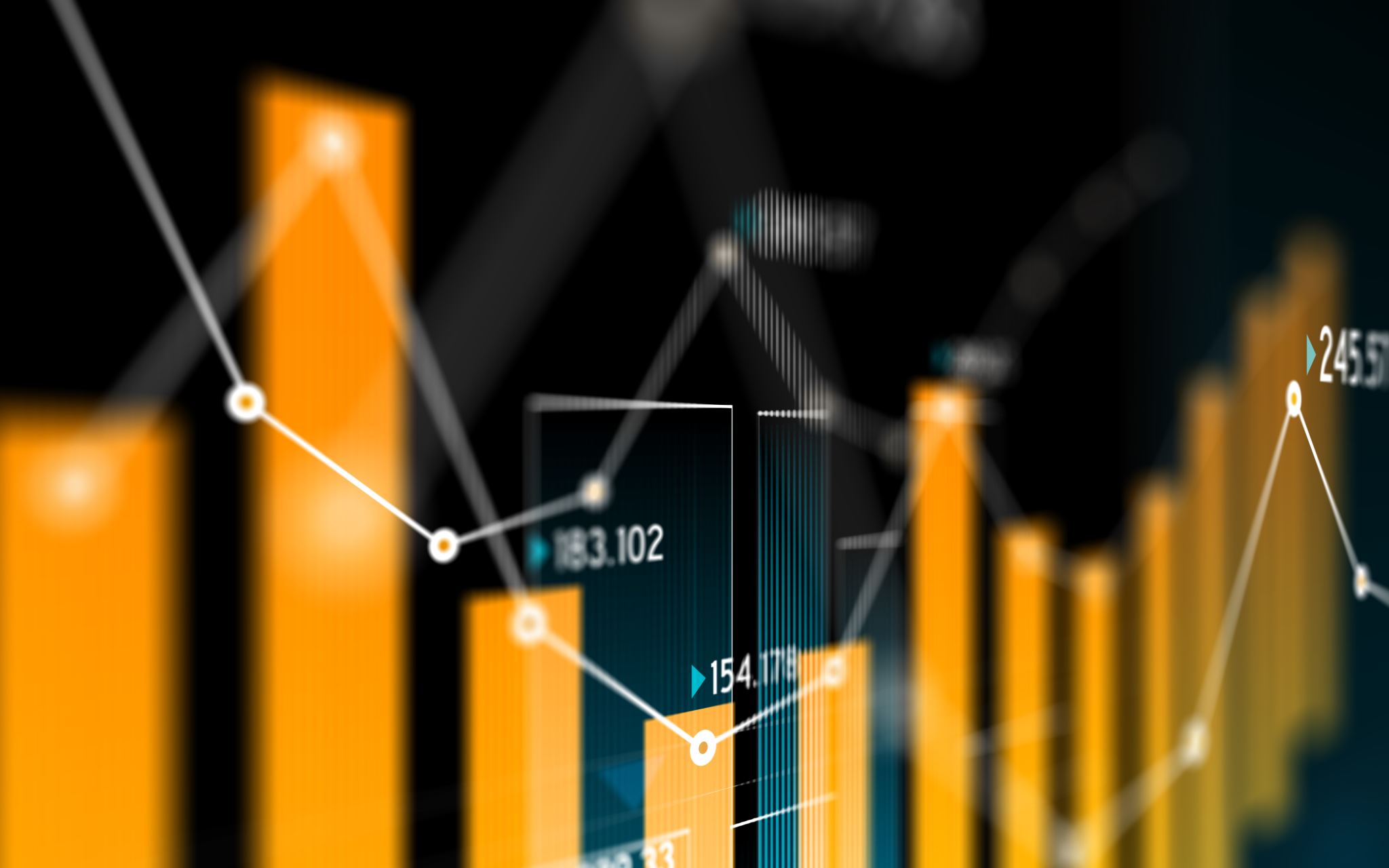 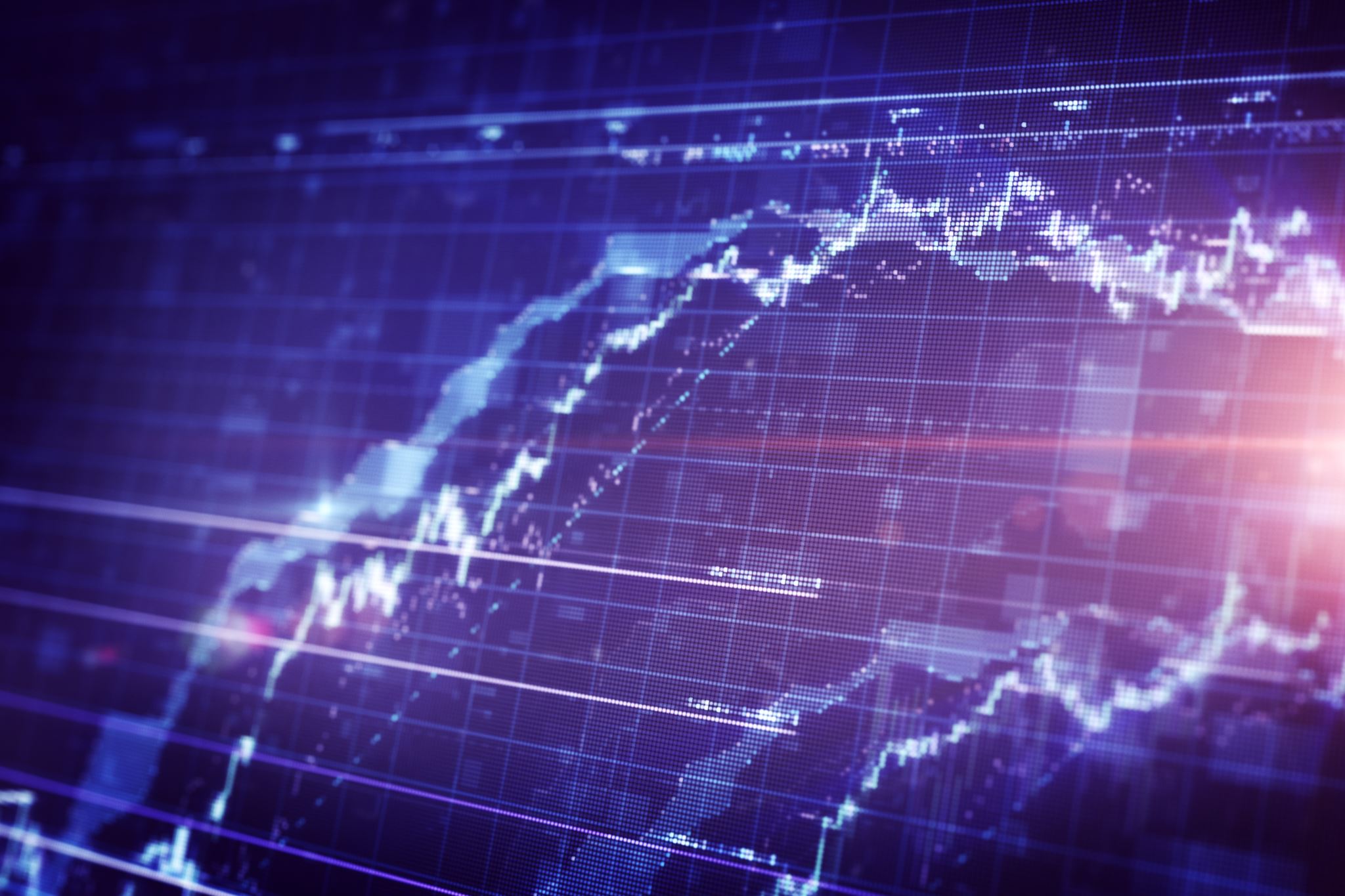 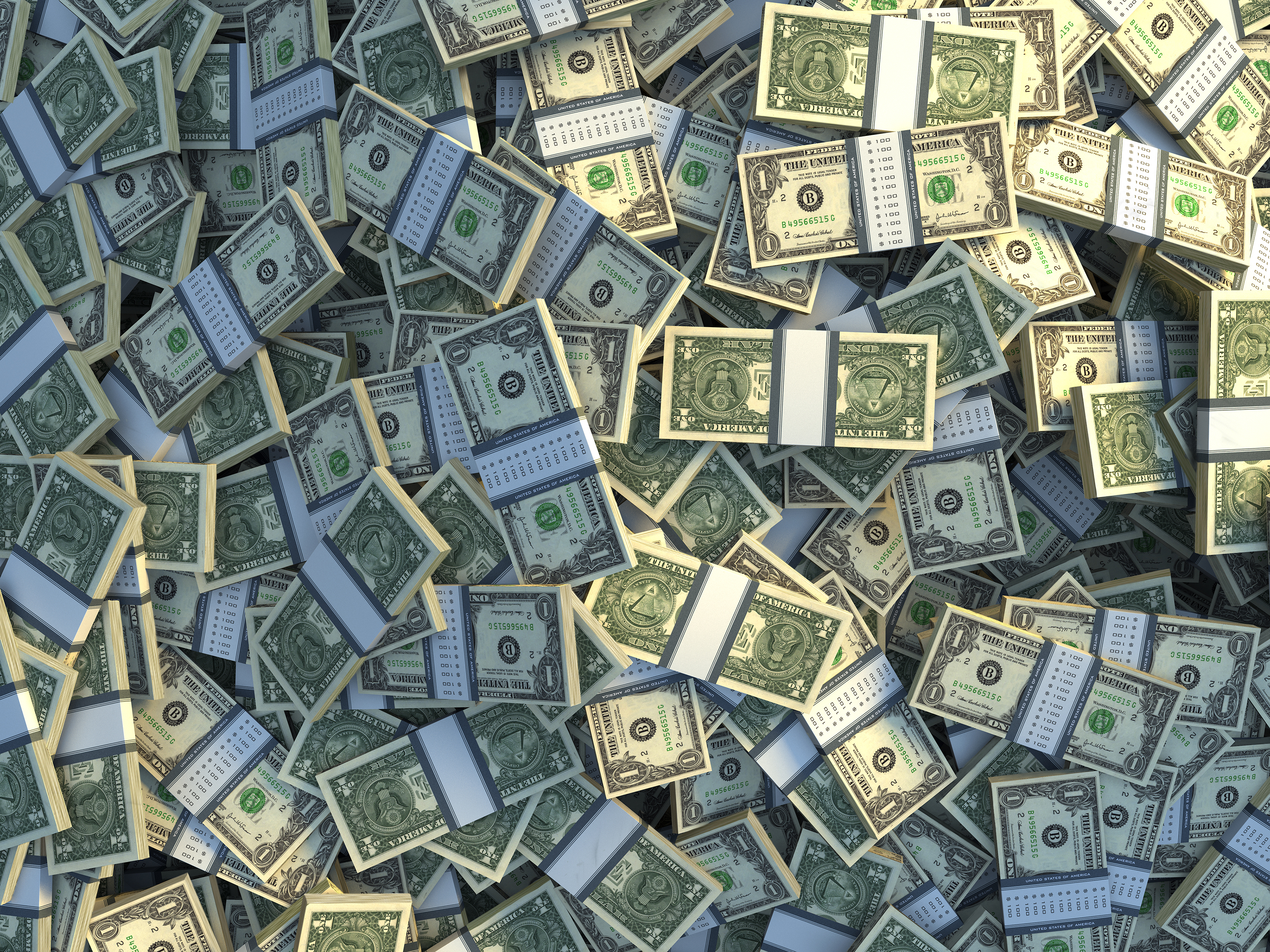 Akcie (Share/Stock)
Akcionáři (Shareholders/Stockholders)
Burza (Stock Exchange)
Primární a Sekundární Trh
Dividendy
Hlasovací Práva
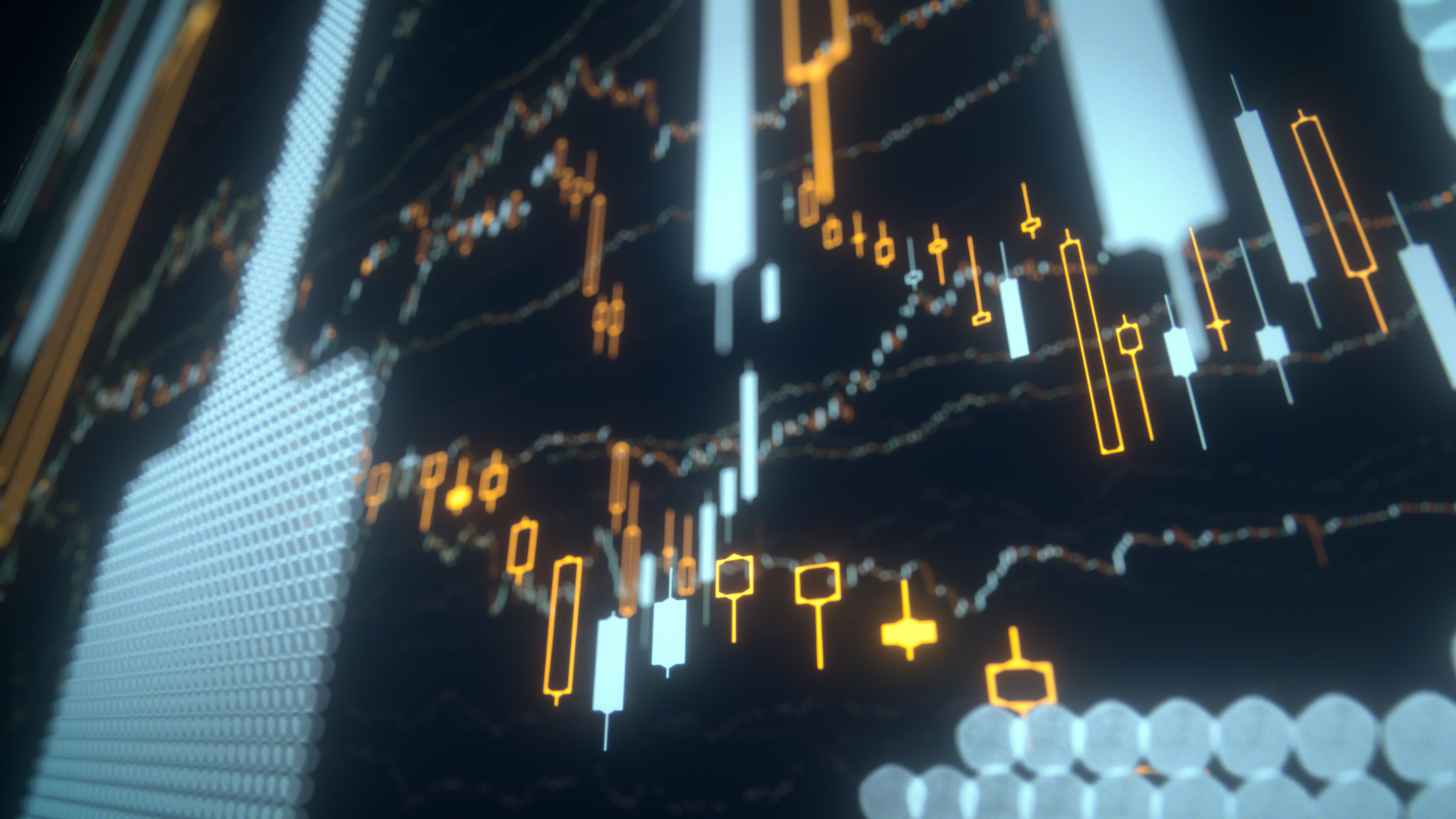 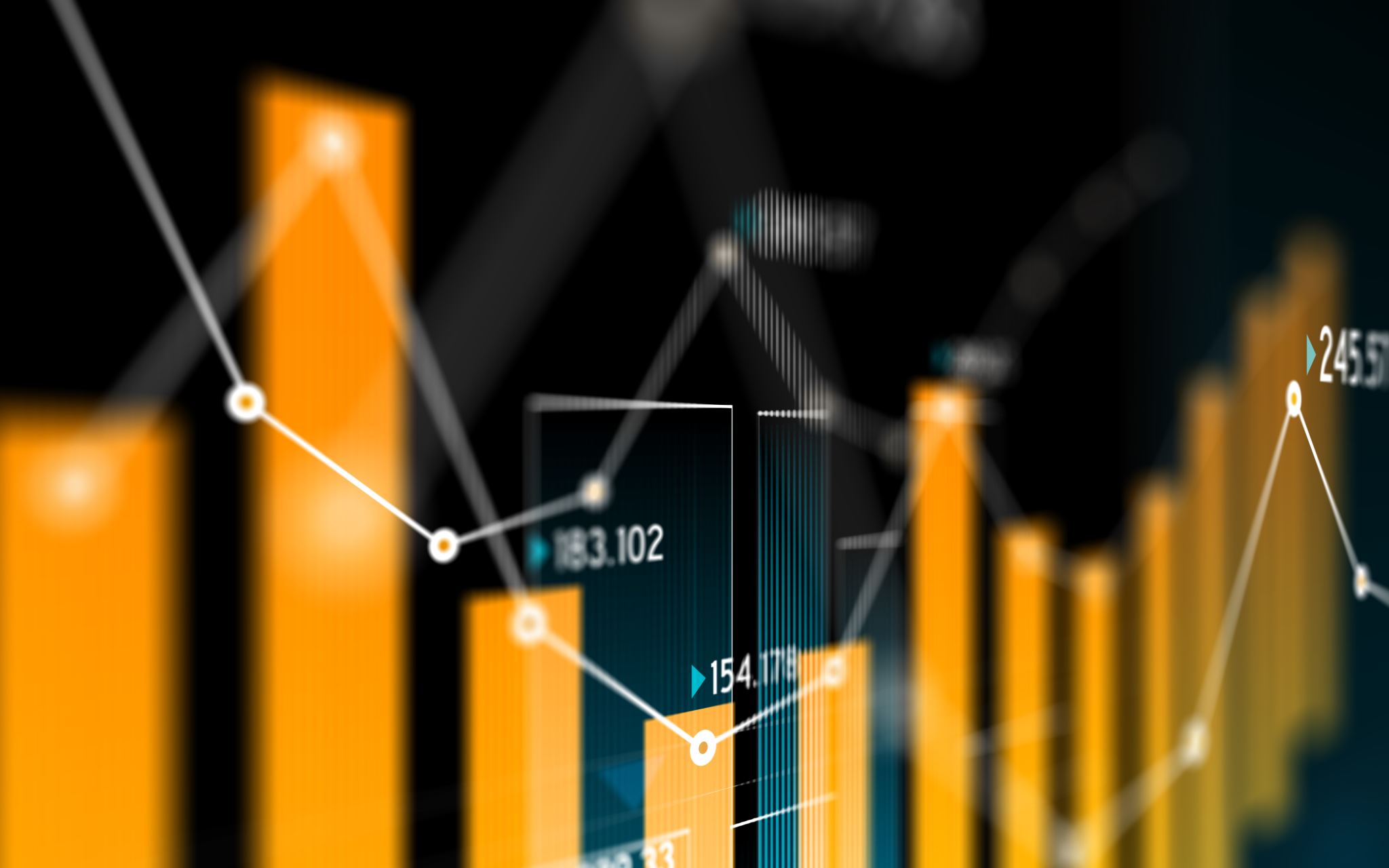 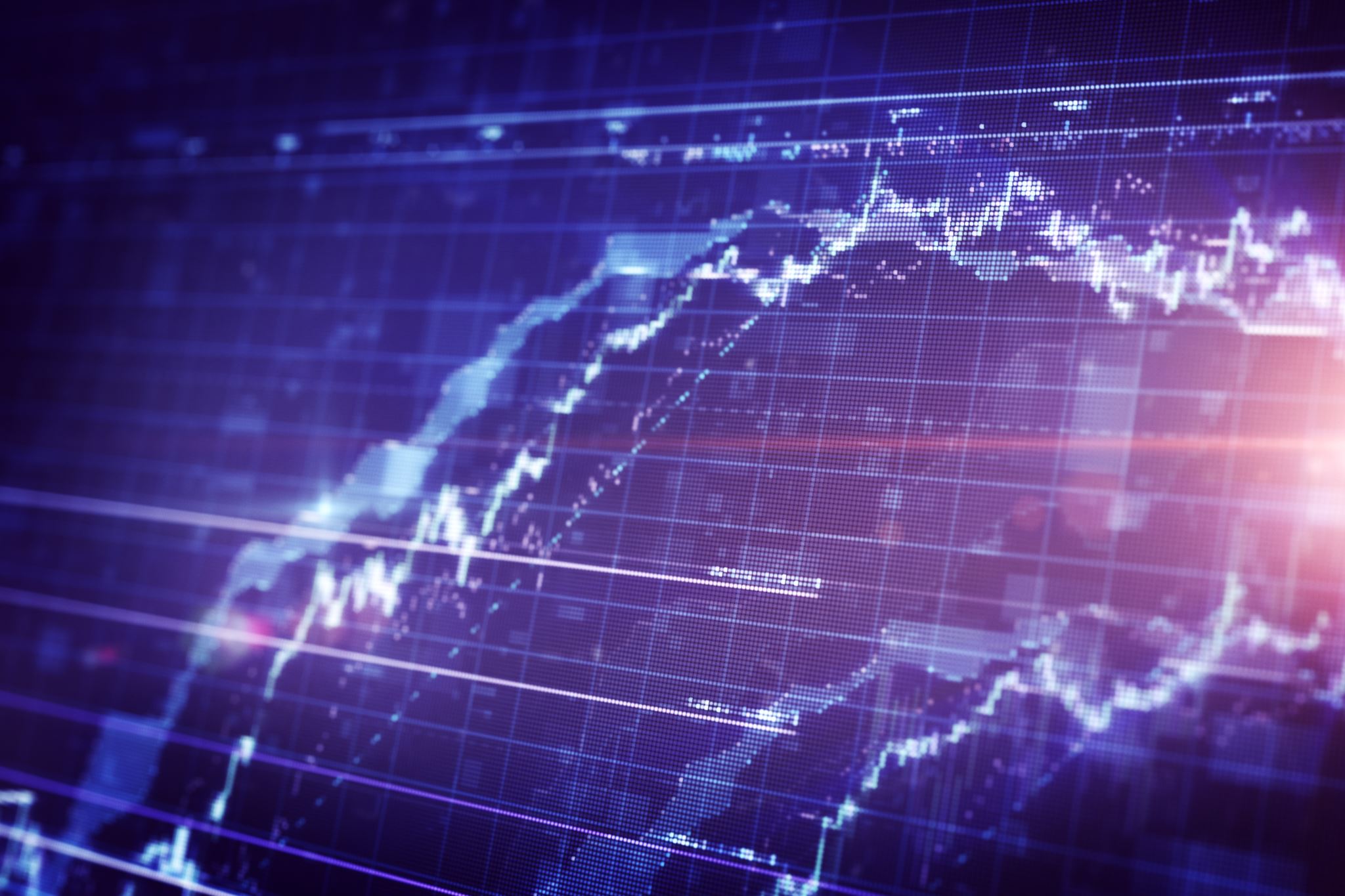 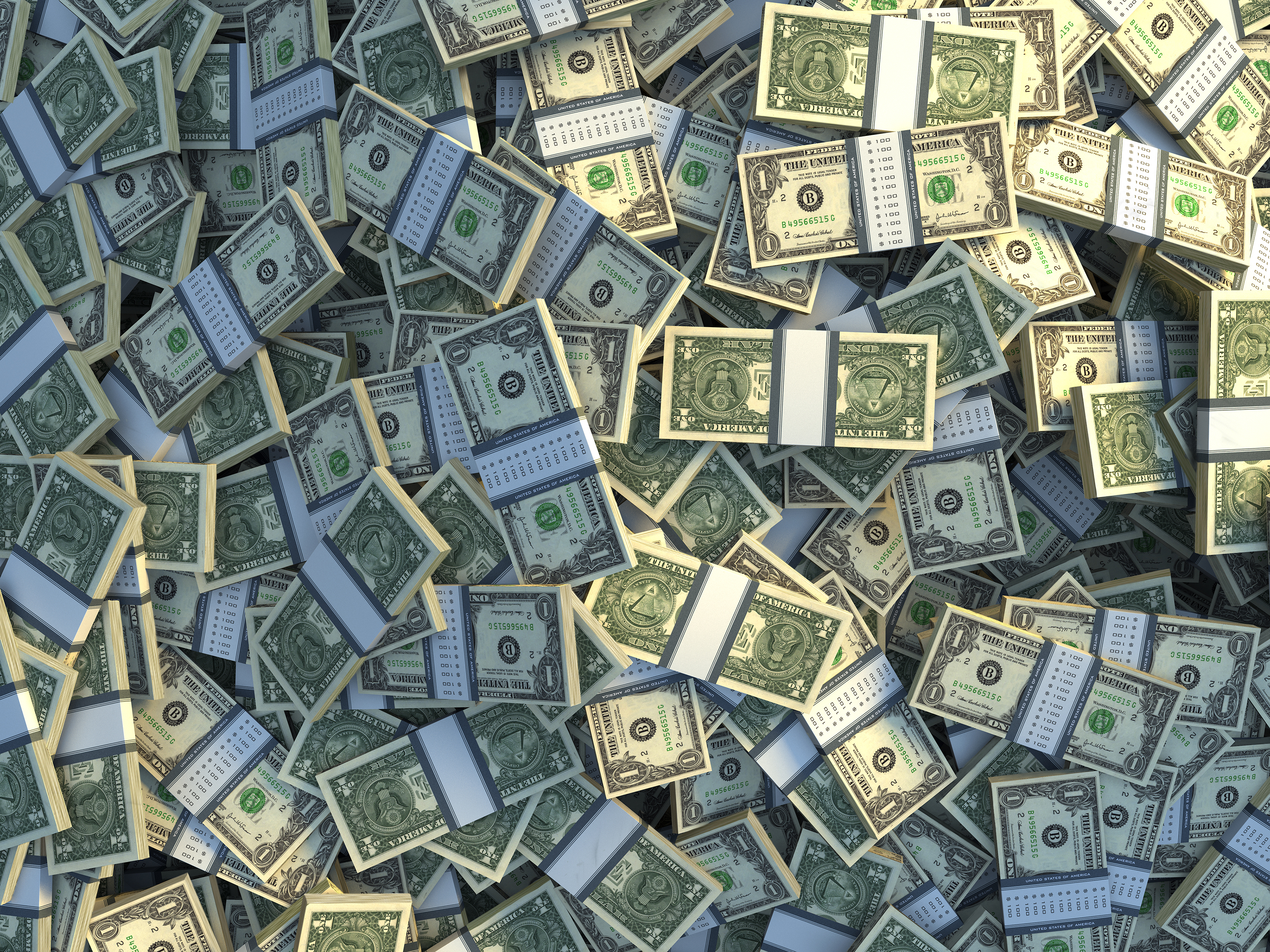 Jak fungují akcie?
1. Mechanismus nákupu a prodeje na burze
2. Rozdíl mezi běžnými a preferenčními akciemi
3. Výnosnost a rizika spojená s investicemi do akcií
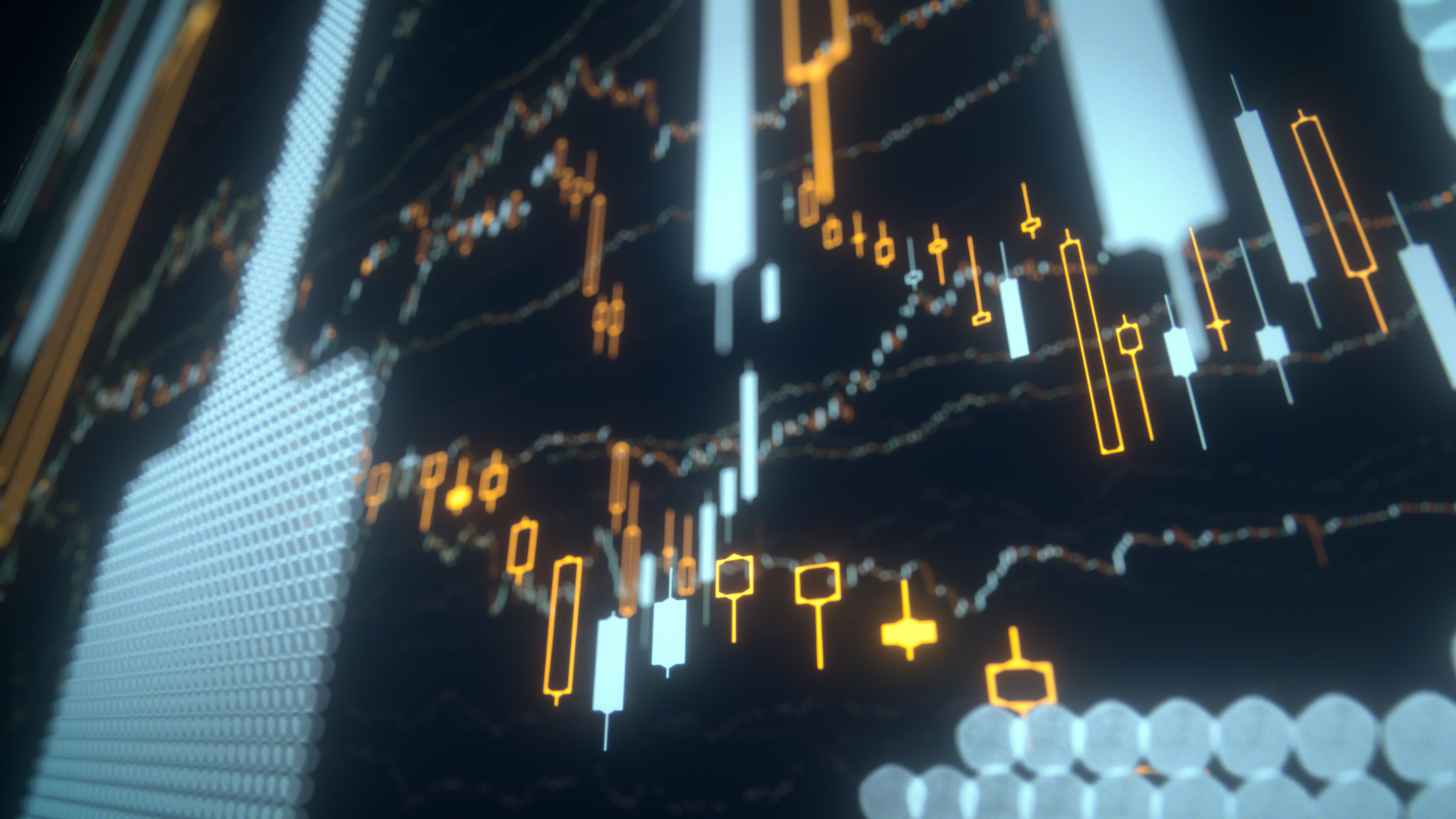 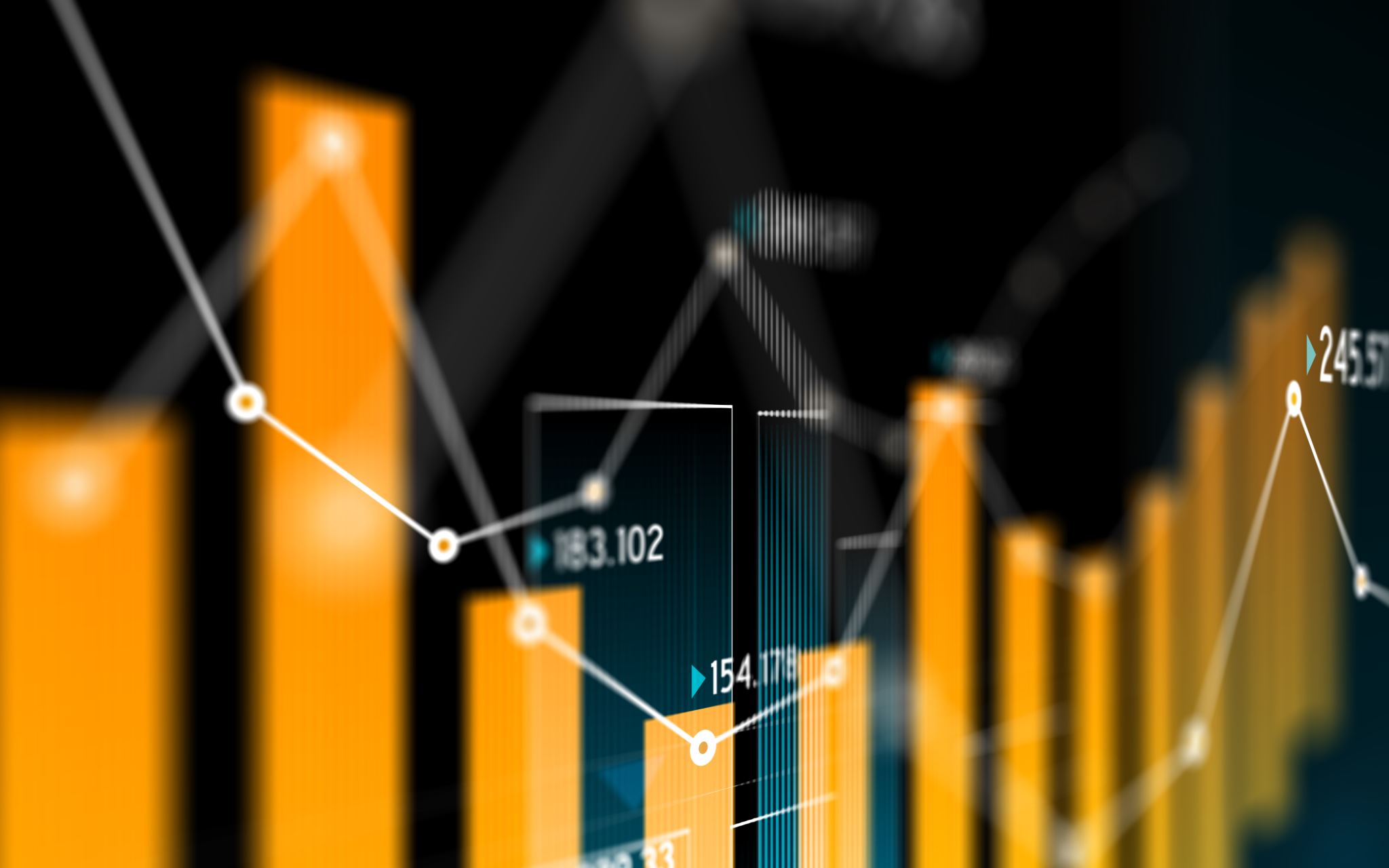 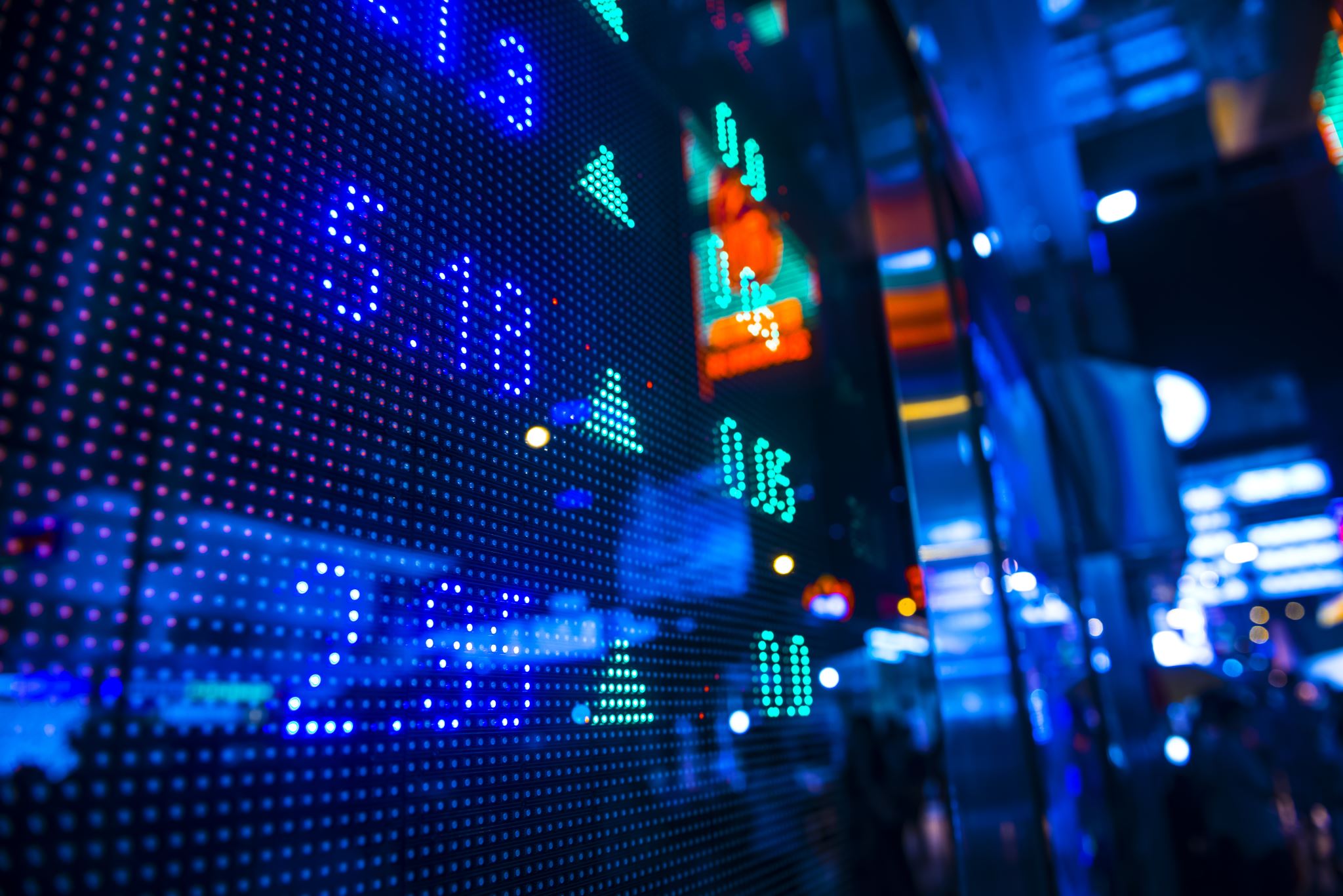 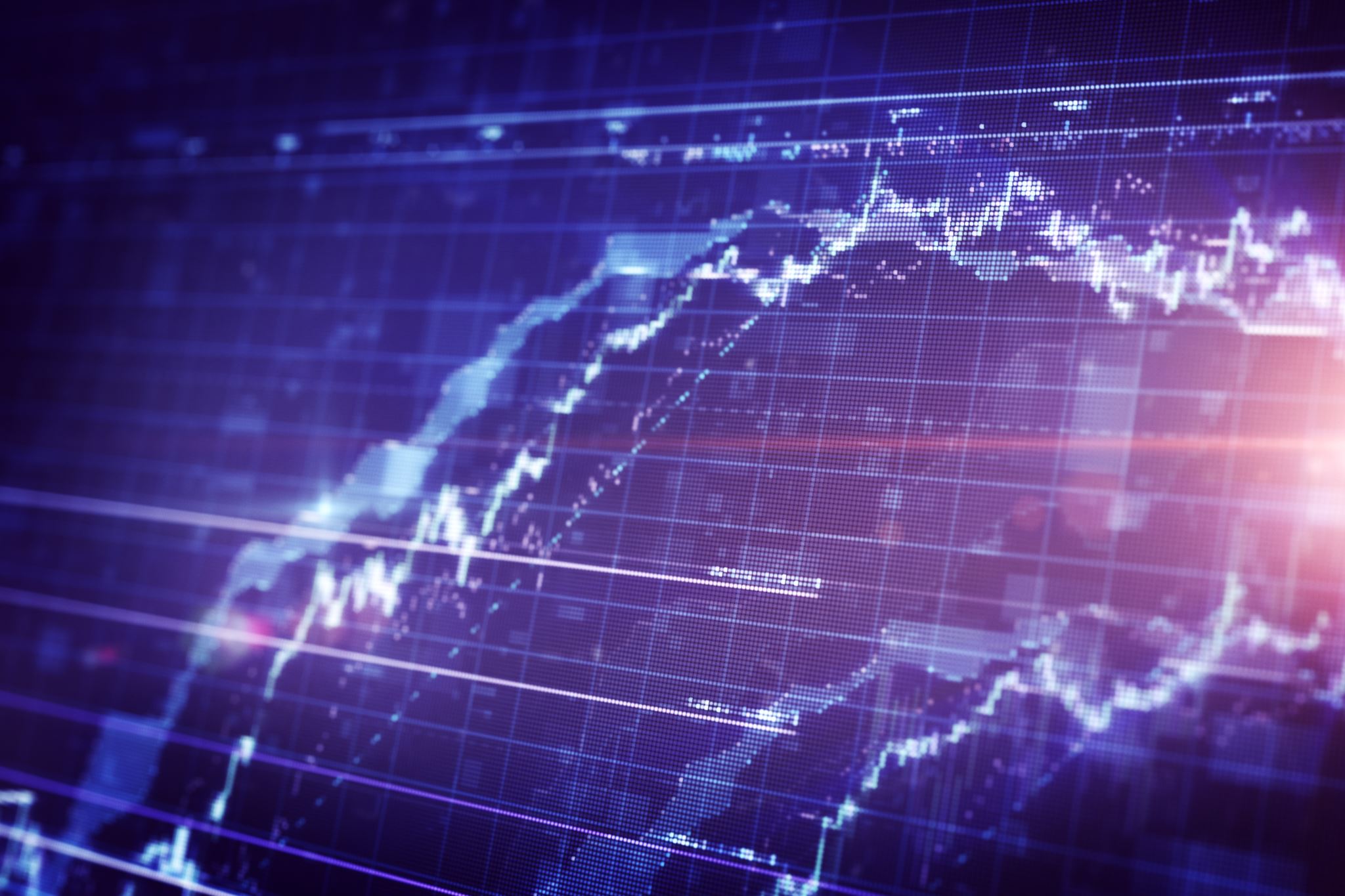 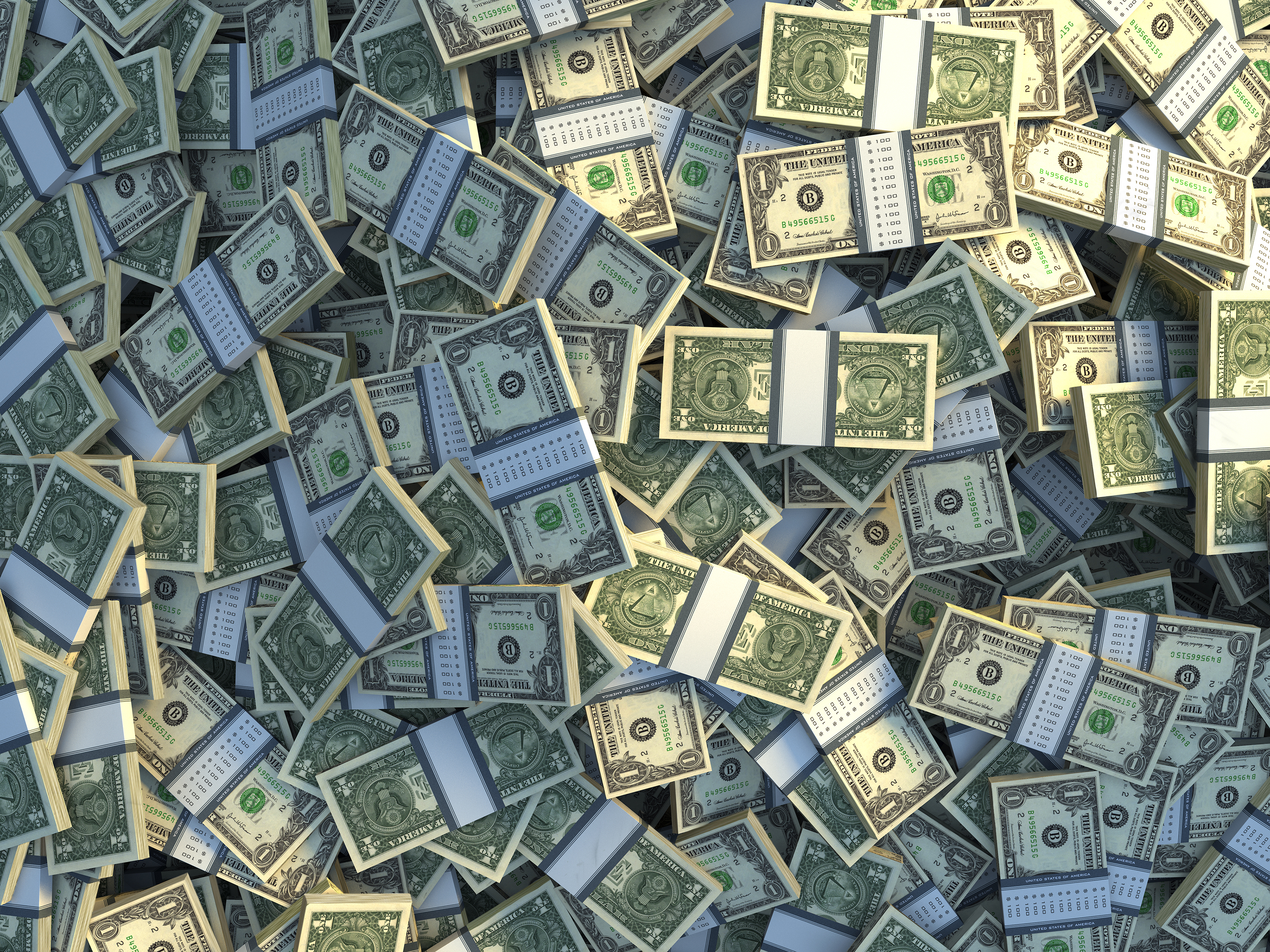 Proč investovat do akcií? 
Růst Hodnoty
Dividendy
Diversifikace
Inflační Ochrana
Liquidity
Investování Do Různých Odvětví
Dlouhodobý Růst
Výhody Investování:
Potenciální Růst Kapitálu
Dividendy
Diversifikace
Inflační Ochrana
Vlastnický Podíl
Různé Možnosti Investic
Dlouhodobá Růstová Potence
 
Nevýhody Investování:
Riziko Ztráty
Nestabilita Trhu
Potřeba Času
Potřeba Odborných Znalostí
Daňové Povinnosti
Emoční Stres
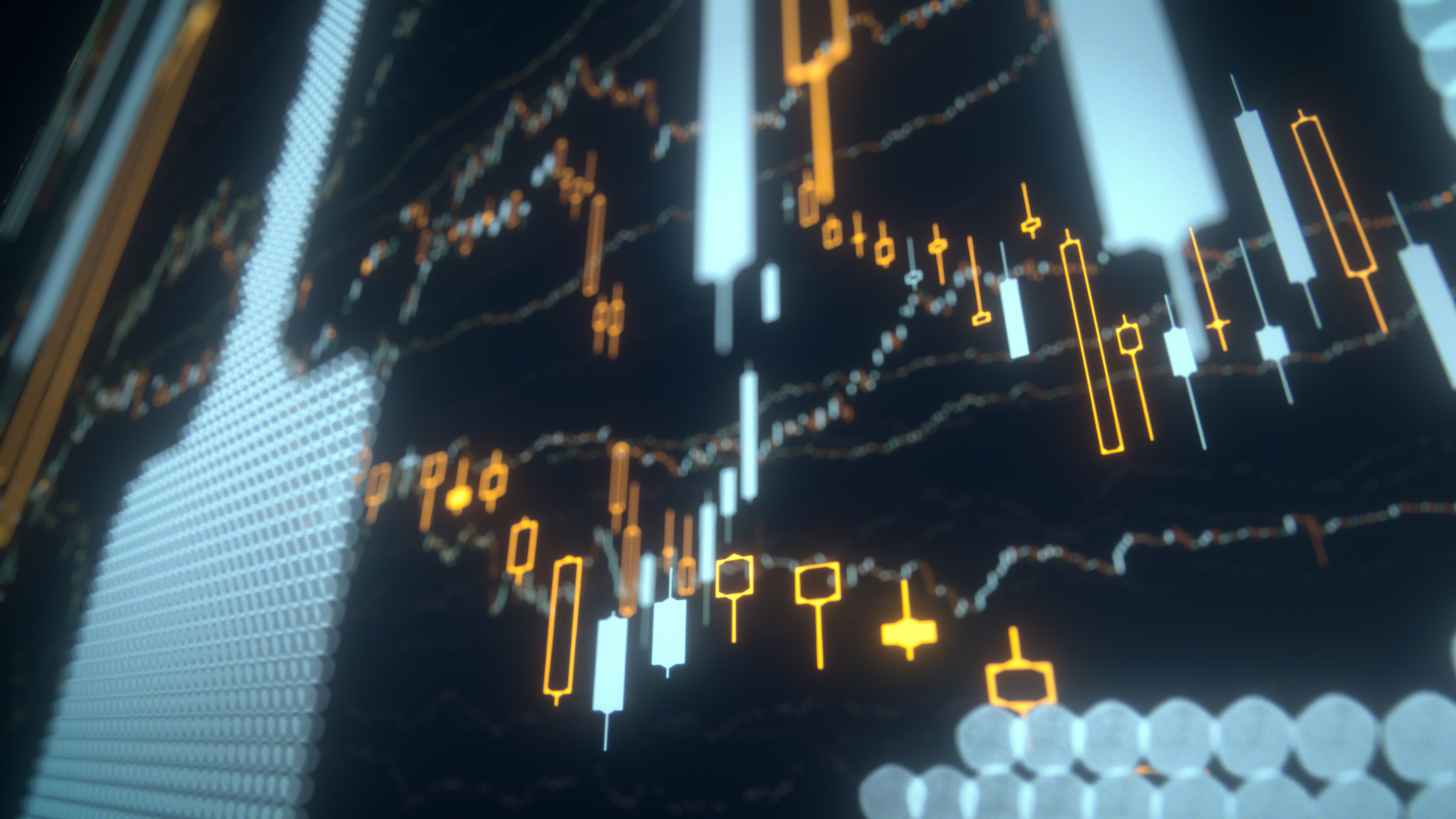 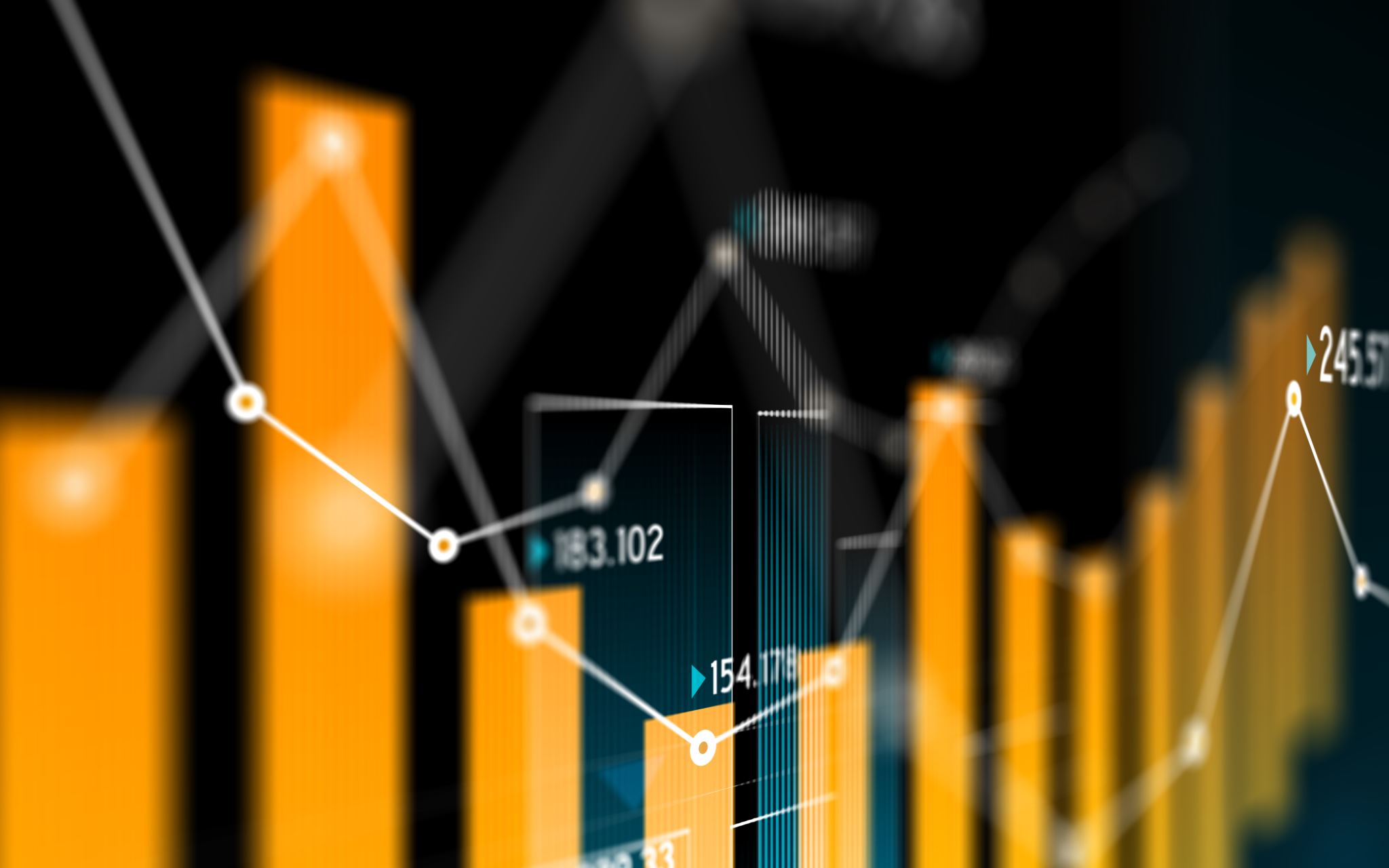 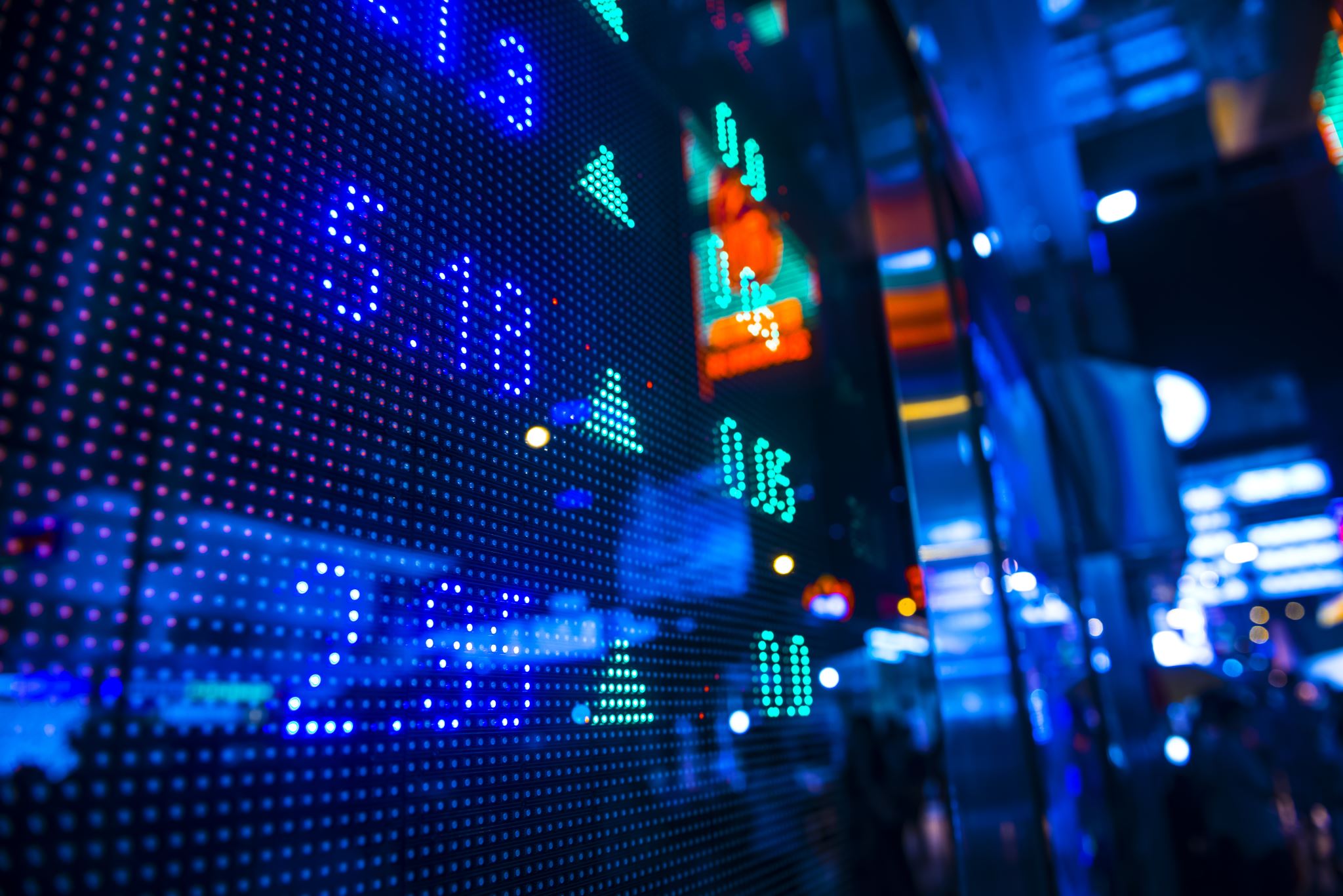 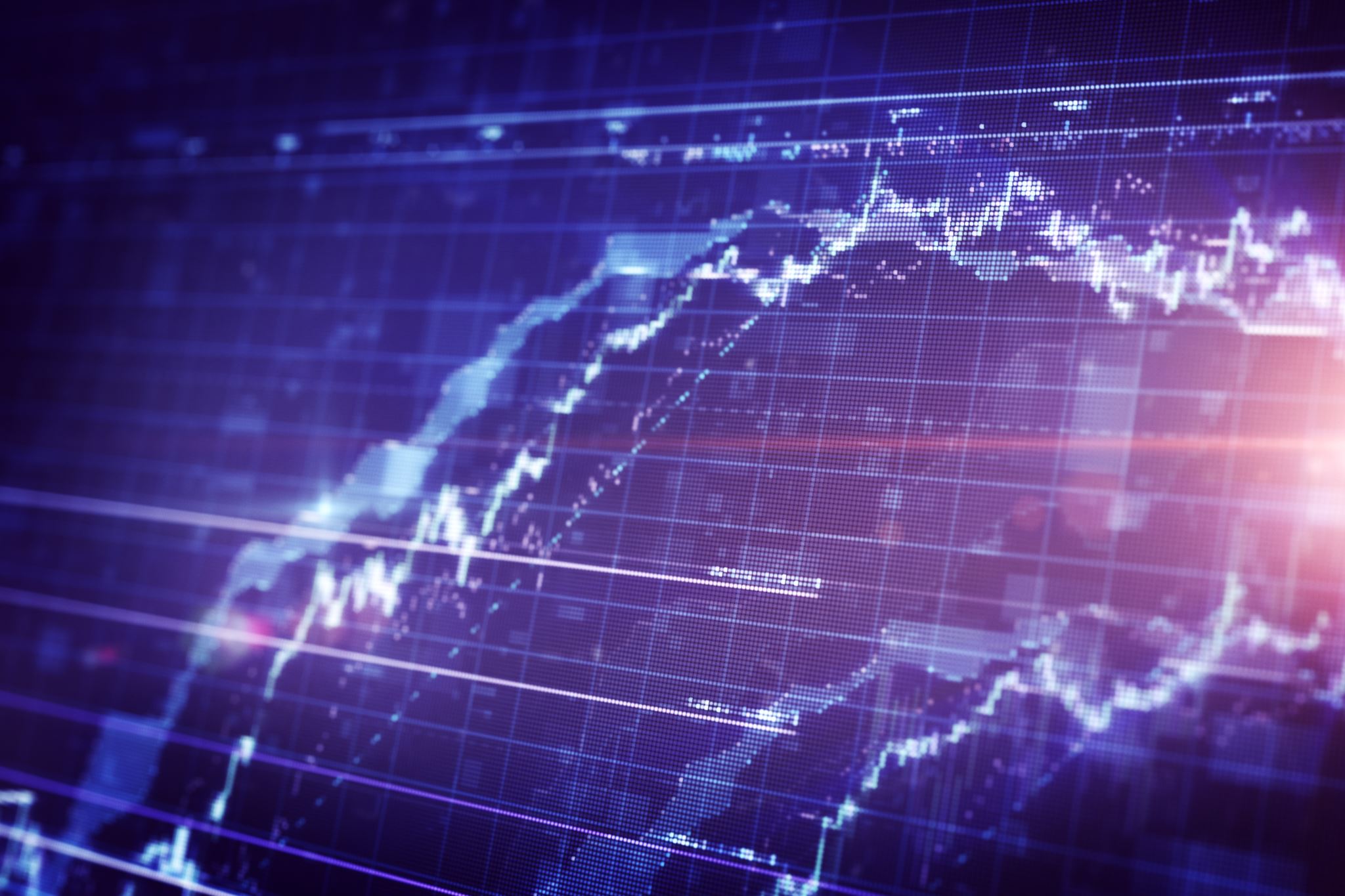 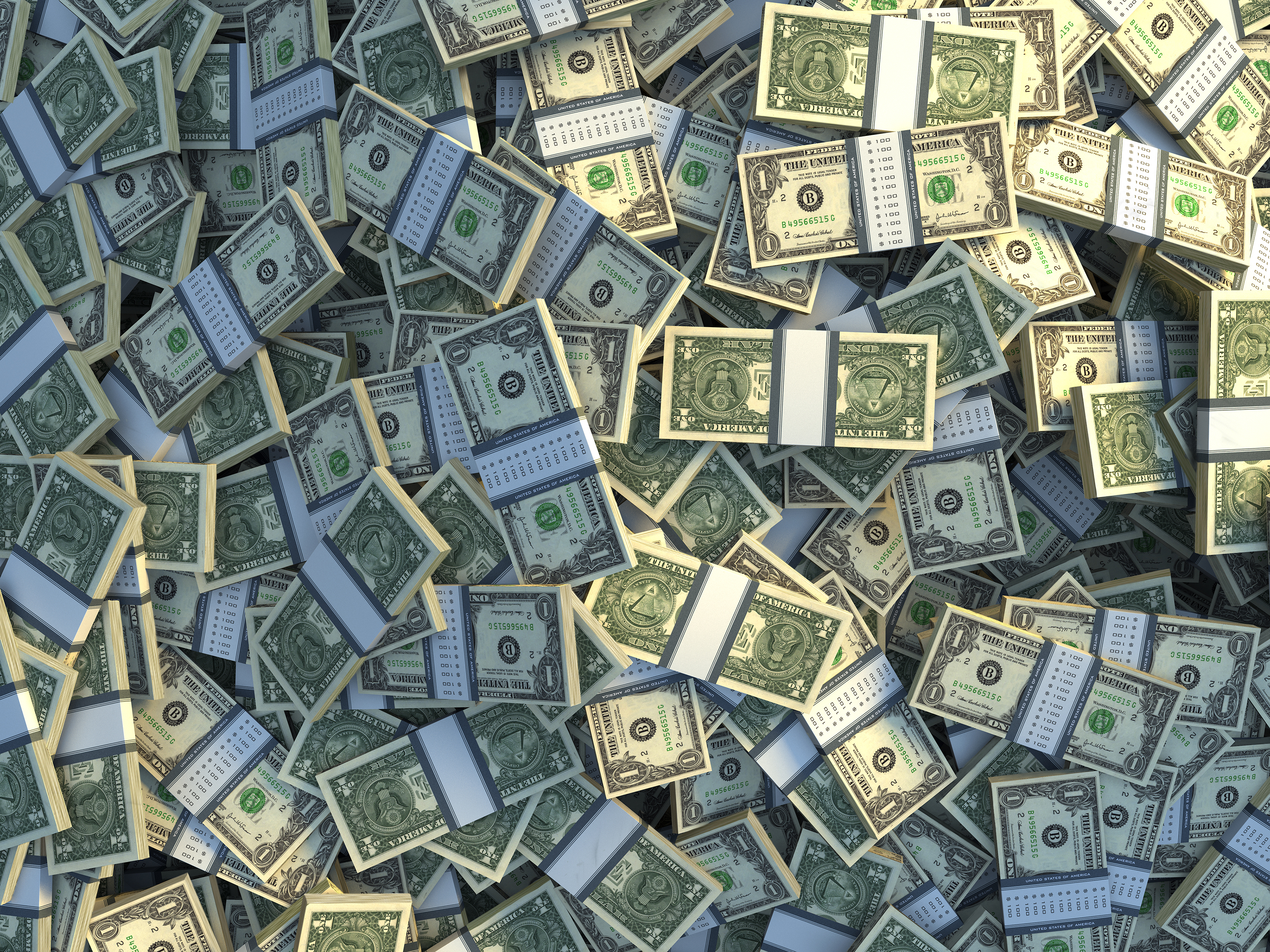 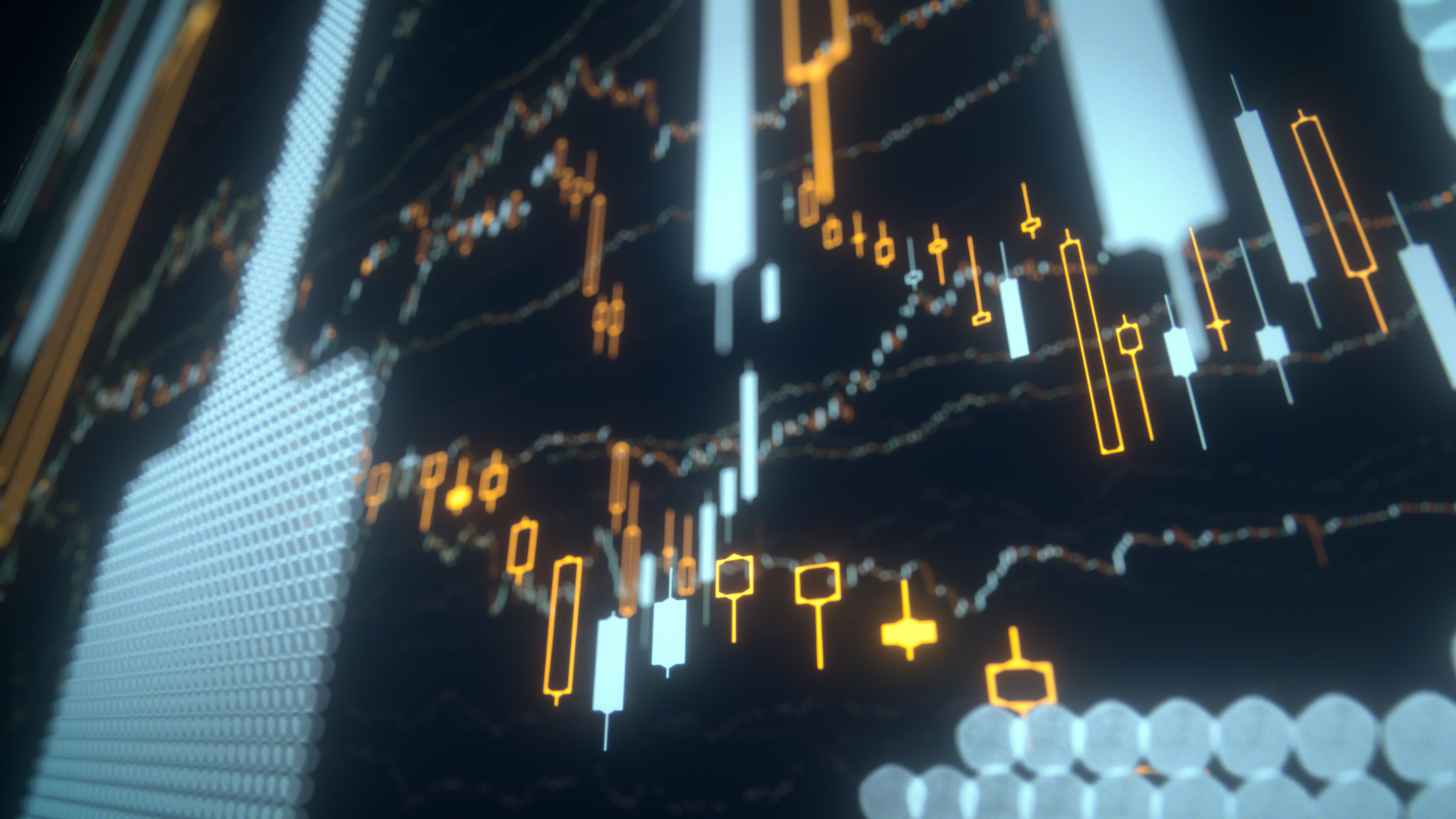 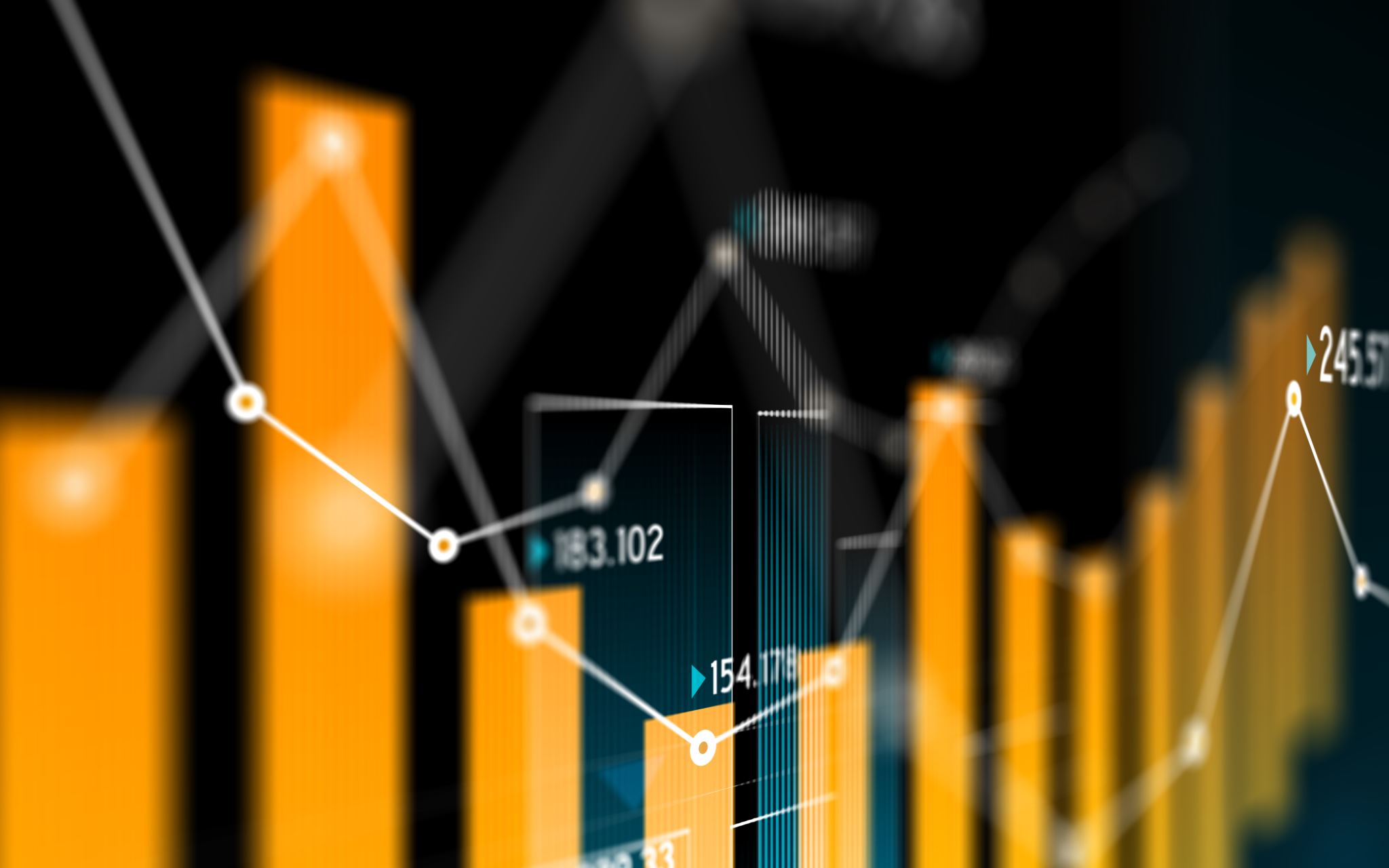 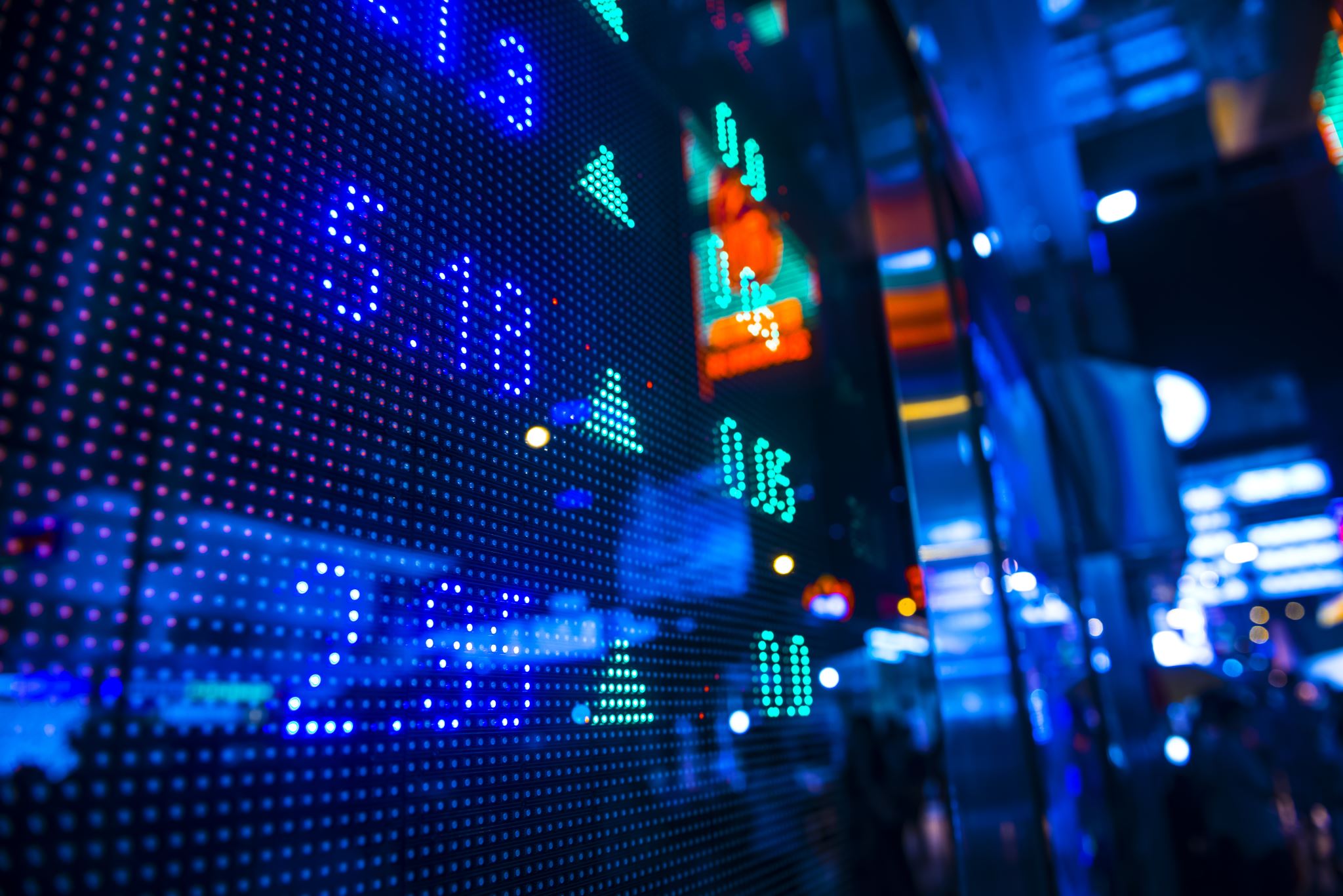 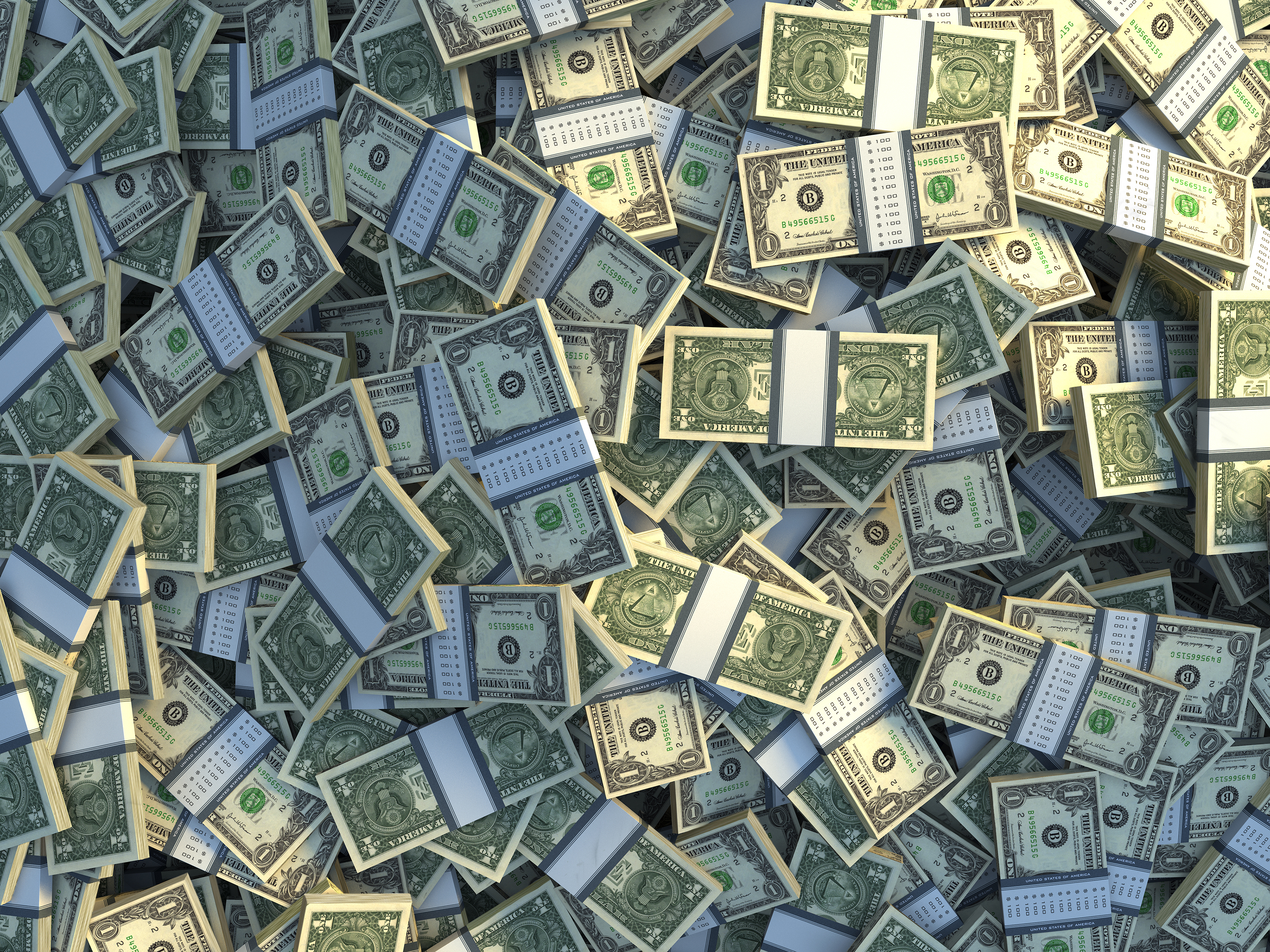 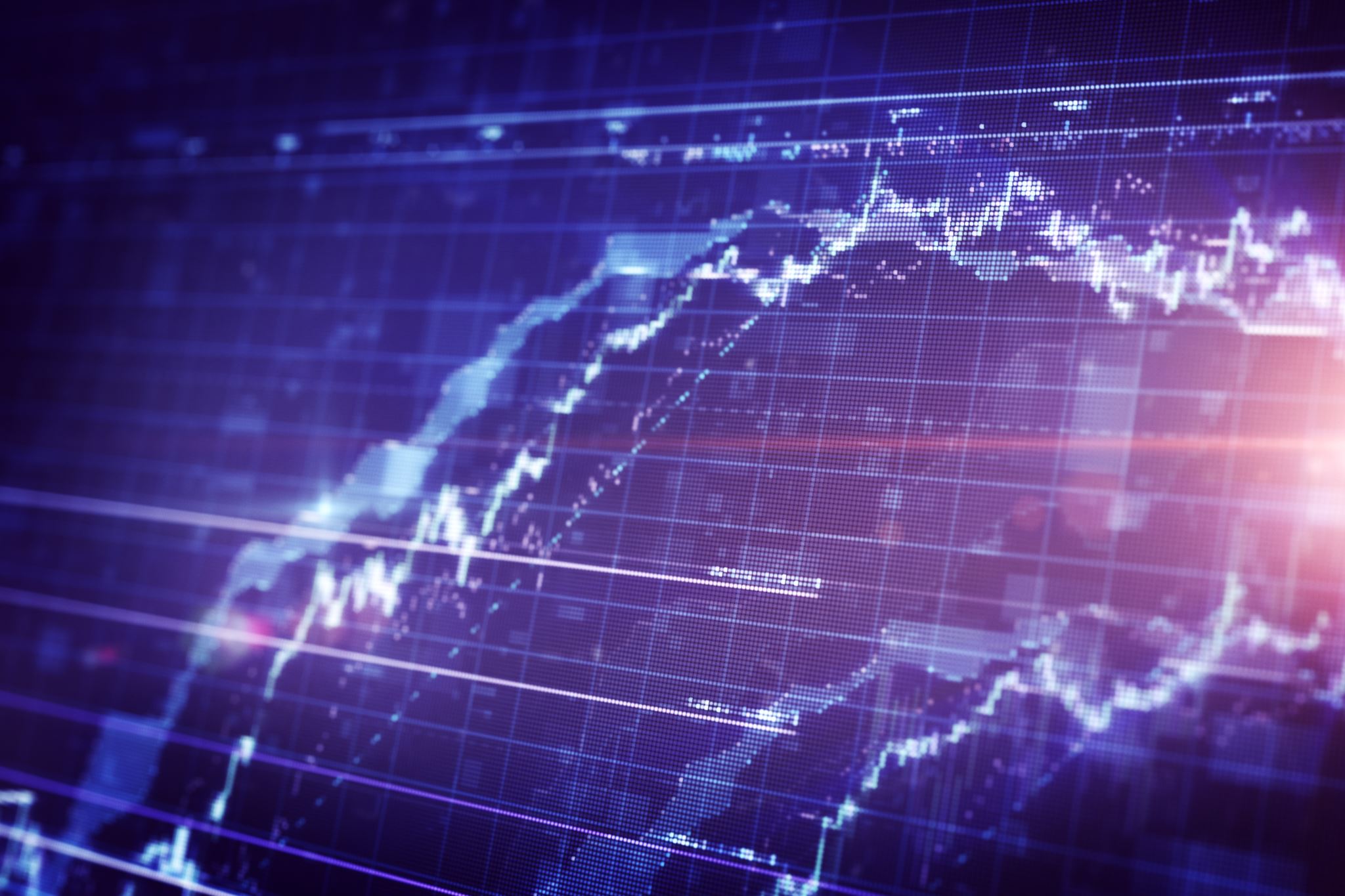 Děkujeme za pozornost